113學年度
五專多元入學招生管道介紹
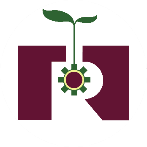 主  講  人：
日        期：
技專校院招生策略委員會
Committee of Recruitment Policy for
Technological Colleges and Universities
壹、113學年度五專招生簡介
伍、其他五專招生管道
貳、五專完全免試入學單獨招生
陸、招生資訊查詢
大綱
參、五專優先免試入學
肆、北中南區五專聯合免試入學
壹
113學年度五專招生簡介
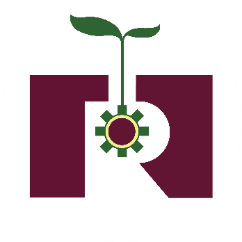 壹、113學年度五專招生簡介_招生學校概況
113學年度五專部招生學校計有國立臺北科技大學、國立臺中科技大學、國立高雄科技大學等42所學校，包含9所國立、32所私立，總招生名額共超過15,000名。
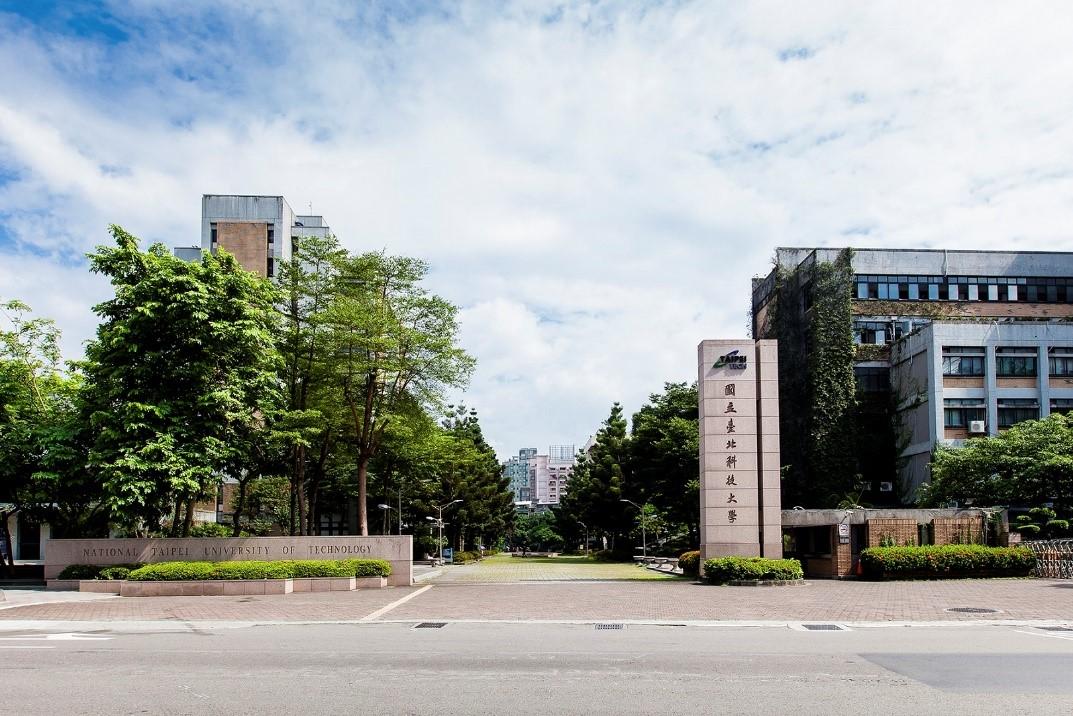 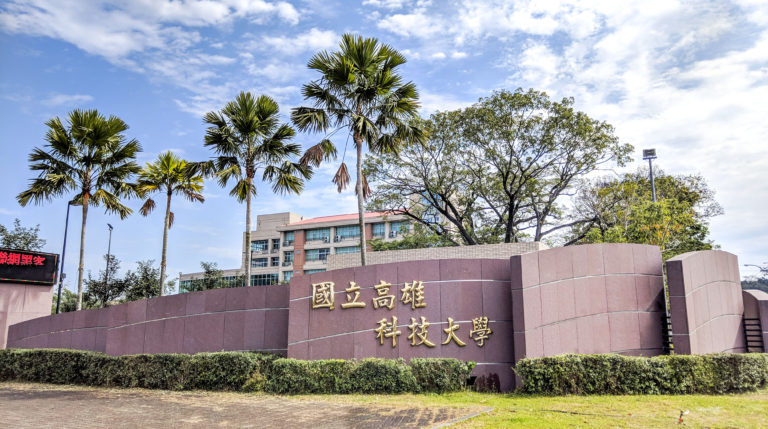 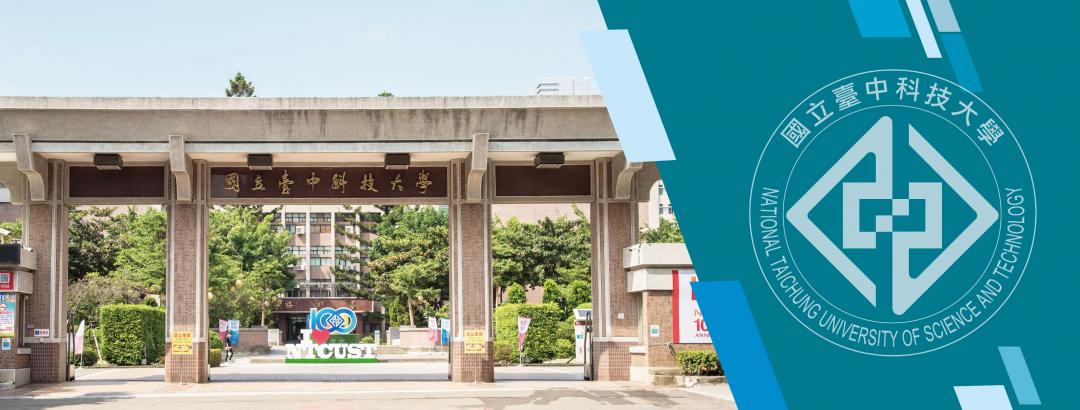 壹、113學年度五專招生簡介_招生學校概況
南區(19所)
北區(17所)
中區(6所)
※註1：紫色文字為新增學校。

※註2：各校招生科組以113學年度招生簡章及各招生委員會公告為準。
壹、113學年度五專招生簡介_五專主要入學管道流程圖
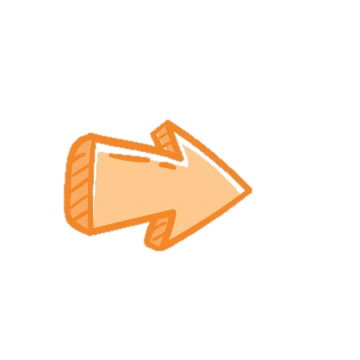 錄取
五專完免試入全學
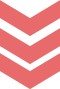 國中教育會考
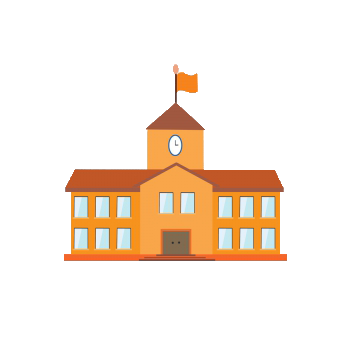 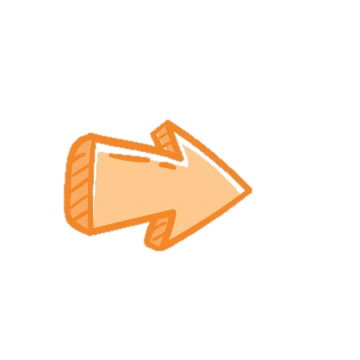 錄取
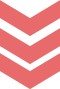 取得會考成績
五專優先免試入學
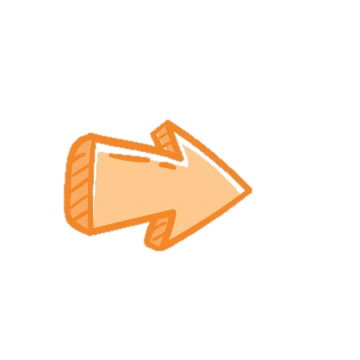 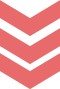 未錄取
錄取
北、中、南區五專聯合免試入學
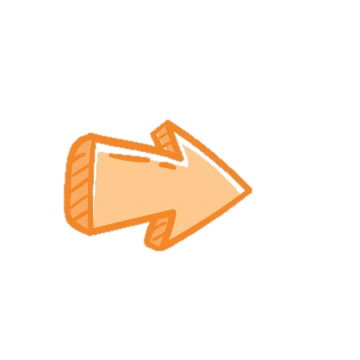 五專招生學校
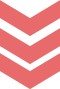 未錄取
錄取
各校五專免試續招
壹、113學年度五專招生簡介_五專招生重要日程表
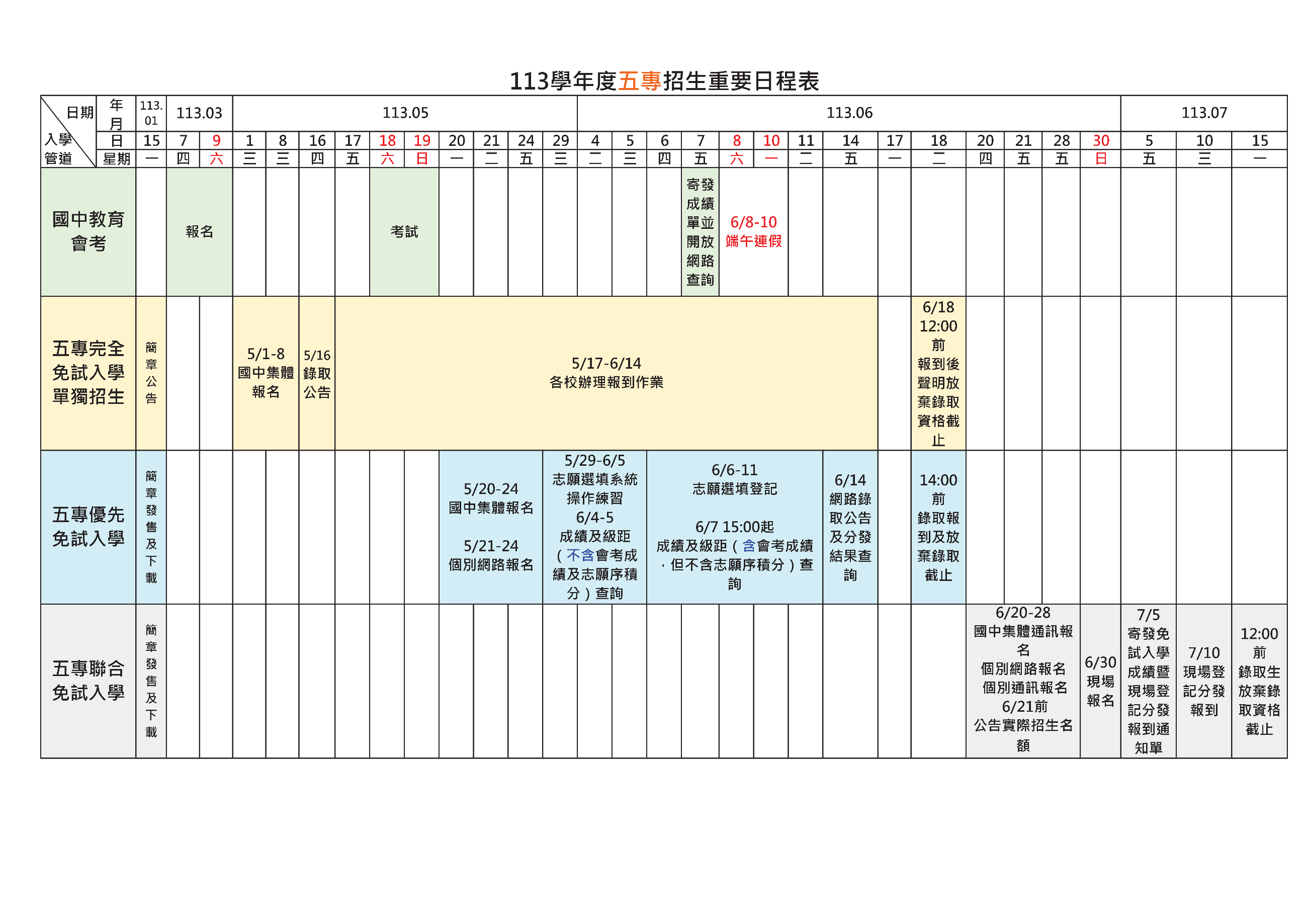 ※招生重要日程表可於本會官網下載。
壹、113學年度五專招生簡介_招生管道說明
有意願就讀五專之免試生共有4次主要機會，其中又以五專優先免試入學名額最多、錄取理想科組機率最高，務必參加。






五專完全免試入學、五專優先免試入學及聯合免試入學之「超額比序項目積分」採計方式、「同分比序項目順序」、「辦理方式」及「錄取方式」等皆有所不同，請報名學生務必注意。
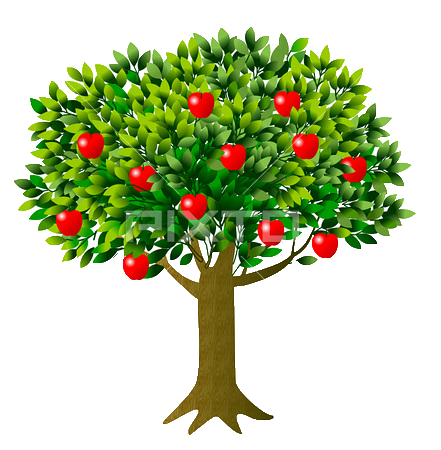 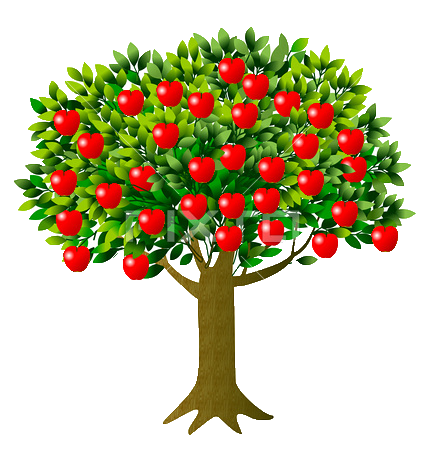 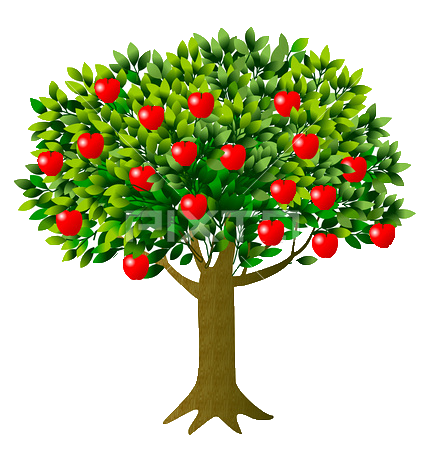 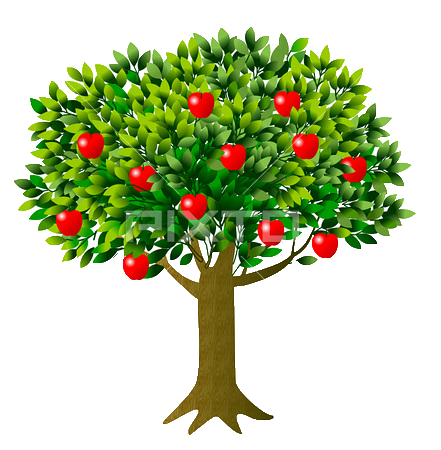 完免
優免
聯免
續招
壹、113學年度五專招生簡介_重要規範
學生可同時報名高級中等學校及五專各不同入學管道，惟在不同管道皆有錄取時，僅能擇一報到。






已在高級中等學校或五專之入學管道錄取並已完成報到手續者，若未於簡章規定之期限前聲明放棄錄取資格，不可報名後續之其他入學管道（含續招）。
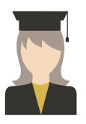 完成報到



Or
後續高級中等學校免試入學
高級中等學校免試入學
未依規定放棄
後續五專免試入學
五專免試入學
貳
113學年度五專完全免試入學
【單獨招生】
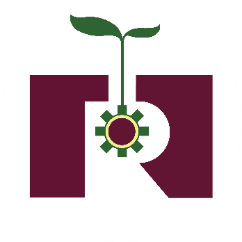 貳、五專完全免試入學單獨招生_招生重點
全國不分區辦理單獨招生，共28所五專學校、126科組參加招生。
 完全不採計國中教育會考成績。
僅限國中應屆畢業生參加。
每位免試生僅得選擇1個學校科組志願並由國中學校至五專完全免試入學單獨招生集體報名平台資訊系統 進行集體報名作業。
113學年度招生名額以【各科核定招生名額30%為限】，提供超過1,700個(約22%)招生名額，讓有志學子更有機會能夠就讀五專理想科組，適性選擇邁入技職，為新的學習生涯跨出第一步。
招生缺額回流至五專聯合免試入學招生。
貳、五專完全免試入學單獨招生_招生學校
南區(12所)
北區(13所)
中區(3所)
※註：招生科組以各校公告之113學年度五專完免單獨招生簡章為準。
貳、五專完全免試入學單獨招生_錄取方式
報名人數未達該科招生名額時，全額錄取。
報名人數超過該科招生名額時，依「超額比序項目積分對照表」採計之積分總和，由高至低依序錄取；當總積分相同時，依同分比序項目順序錄取至招生人數足額，不另列備取。
貳、五專完全免試入學單獨招生_重要日程
參
113學年度五專優先免試入學
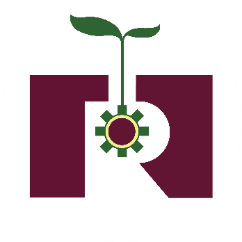 參、五專優先免試入學_招生重點
應屆畢業生、非應屆畢業生及具有同等學力者都可報名。
應屆畢業生可採「國中集體報名」或「個別網路報名」。
非應屆畢業生或具同等學力者，採「個別網路報名」。
全國不分區招生，共41所五專學校參加。
113學年度招生名額以【國立學校不低於80%、私立學校不低於60%】為原則，提供超過12,000個(約81%↑)招生名額。
參、五專優先免試入學_錄取方式
採網路選填志願辦理分發，可不限地區、學校、科組，至多可選擇30個志願。






分發順位依超額比序項目核算「總積分」及「同分比序項目順序」進行排定，再按學生所選填登記之志願序進行統一電腦分發。
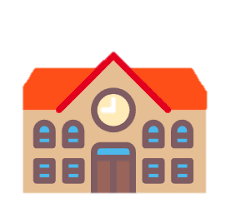 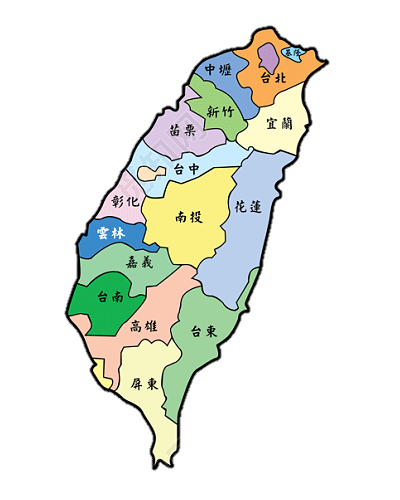 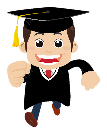 上網填志願
報到
全國不分區
統一電腦分發
參、五專優先免試入學_重要日程
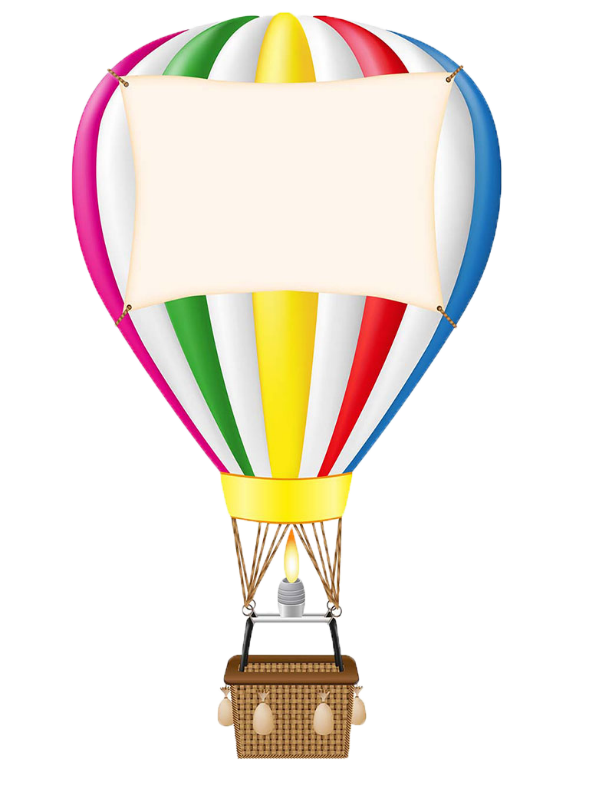 順利升學
未錄取
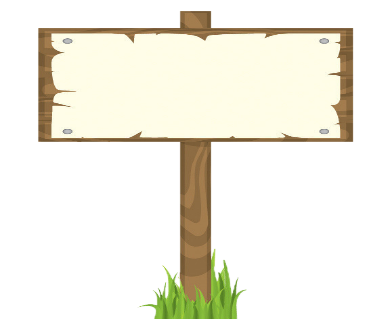 下一入學管道
參、五專優先免試入學_「超額比序總積分」採計項目
技藝優良成績為五專特別採計「技藝教育課程成績」並給予積分，有志就讀五專之免試生務必參加。
「國立五專招生學校」及「護理科」皆須採計國中教育會考成績；私立五專招生學校除護理科外，由各校自訂是否採計國中教育會考成績。
參、五專優先免試入學_超額比序積分對照表
參、五專優先免試入學_多元學習表現-競賽(1/2)
註：
本項目積分上限為7分。同學年度同項競賽擇優1次採計。
國際性競賽（國際科技展覽、國際運動會）、全國性競賽以簡章所列競賽為限。
區域及縣市競賽以縣市政府主辦者為限，且獲獎證明落款人：縣市為縣市長，直轄市為市長或其所屬之一級機關首長。
參賽者4人以上視為團體，團體參賽依個人賽積分折半計算。
競賽得獎應於國中就學期間且至113年5月14日(含)前取得為限。
參、五專優先免試入學_多元學習表現-競賽(2/2)
A：何謂「同學年度同項競賽」?
Q：競賽採計以「名稱」判斷為主。
參、五專優先免試入學_多元學習表現-服務學習
註：
本項目積分上限為15分。【小技巧：若無幹部或小老師可加分者，服務學習時數達60小時亦可滿分】
同一學期同時擔任班級幹部、小老師或社團幹部，仍以2分採計。
除副班長、副社長以外之其餘副級幹部皆不採計。
服務時數應於國中就學期間且至113年5月14日(含)前取得為限。
參、五專優先免試入學_技藝優良
註：自112學年度起修改「技藝優良」積分採計方式，原以技藝教育課程成績採「（上、下學期）總平均」，修改「以單一學期之百分制成績擇優採計」，。
參、五專優先免試入學_弱勢身分
註：同時具備2種以上資格者僅得擇一計分。
參、五專優先免試入學_均衡學習
註：依教育部110年8月10日臺教技(一)第1100092937A號令修正「五專多元入學方案」，新增科技領域。
參、五專優先免試入學_國中教育會考
參、五專優先免試入學_志願序
註：每個志願依據所填寫之志願順位給予志願序積分。
參、五專優先免試入學_同分比序項目
總積分
101 ～ 21
6
會考+寫作
33～0
2
技藝優良
3、2.5、1.5、1、0
4
弱勢身分
3、1.5、0
3
志願序
26~21
1
均衡學習
21、14、7、0
5
多元學習表現
15 ～ 0
7
服務學習
15 ～0
(級距0.5)
8
競賽
7、6、5、4、3、2、1、0
10
數學A++>A+>A>B++
>B+>B>C>缺考
12
自然    A++>A+>A>B++
>B+>B>C>缺考
14
寫作測驗
6>5>4>
3>2>1>缺考
9
國文
A++>A+>A>B++>B+>B>C>缺考
11
英文A++>A+>A>B++
>B+>B>C>缺考
13
社會A++>A+>A>B++
>B+>B>C>缺考
註：積分採計無論是否採計會考成績，同分比序項目皆為一致標準，且均包含會考相關科目之比序。
參、五專優先免試入學_其他重點提醒
高級中等學校各就學區優先免試入學及五專優先免試入學可同時報名，但二者皆錄取時，僅能擇一報到（報到後放棄錄取資格截止日：113年6月18日(星期二) 14：00止）。
五專優先免試入學錄取且報到者，若未依簡章規定日期前辦理放棄錄取資格，則不可報名北、中、南區五專聯合免試入學及免試續招。
「日常生活評量、體適能、適性輔導」未納入五專優先免試入學之超額比序項目中，亦無招生學校「自訂項目」。
肆
113學年度北、中、南區
五專聯合免試入學
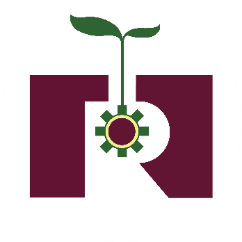 肆、北、中、南區五專聯合免試入學_招生簡介
應屆、非應屆畢業生及具同等學力者皆可報名。
分北、中、南3區辦理招生，各區限報名1所五專學校(一區一校)。
錄取方式皆採「現場登記分發報到」方式。
各招生學校依「超額比序項目」核算總積分的高低依序分發，總積分相同時，再依各校所訂之比序項目順位進行比序，排定分發順序。
肆、北、中、南區五專聯合免試入學_招生學校
北區
（含宜蘭、花蓮）
共17校
中區（含苗栗、雲林）
共6校
南區（含臺東、澎湖）
共18校
肆、北、中、南區五專聯合免試入學_重要日程
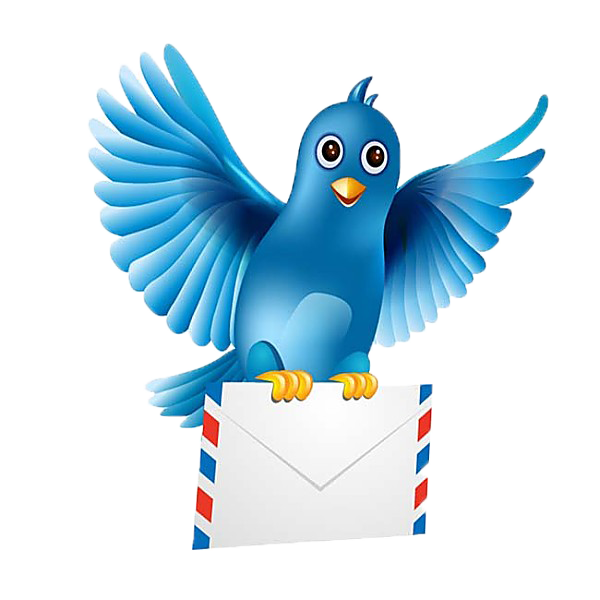 現場登記分發通知單
未獲通知參加現場登記分發
分發結果

未錄取
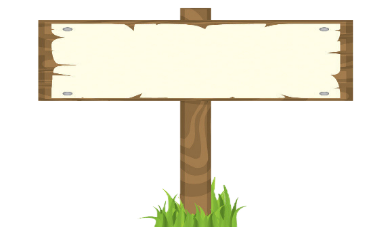 五專免試續招
肆、北、中、南區五專聯合免試入學_錄取方式
採現場登記分發報到方式辦理
各校訂定「通知參加現場登記分發人數之倍率」，亦即依據各校招生名額乘上登記分發人數之倍率※，決定通知參加現場登記分發之學生人數。
※最高為3倍率，例如一般生招生名額為20人，至多可聯絡60人前來撕榜。
被通知參加現場登記分發之學生於指定時間至所報名招生學校參加現場登記分發報到，由各招生學校依「超額比序總積分」以及「同分比序積分項目順序」所排定之分發順位，依序分發選科錄取。
分發作業至各科組招生名額額滿或已無可分發學生為止。
肆、北、中、南區五專聯合免試入學_「超額比序總積分」採計項目
各招生學校訂定各項目積分採計權重及同分比序項目順序，依此計算各項目積分所得之超額比序總積分與分發順位。
肆、北、中、南區五專聯合免試入學_積分採計項目與權重範例
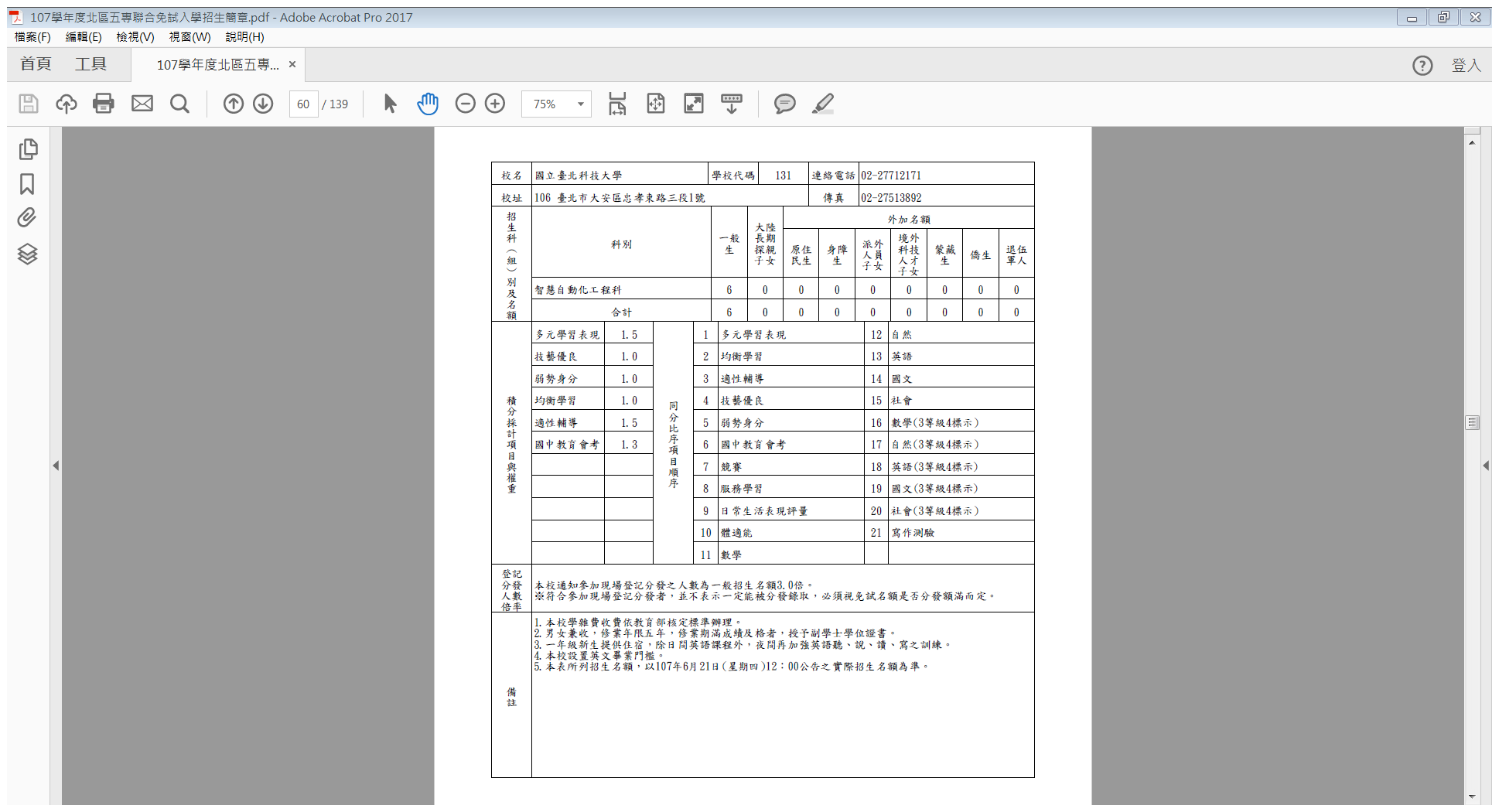 XX
學
校
自
訂
順
序
113年6月21日(星期五)
肆、北、中、南區五專聯合免試入學_超額比序項目積分對照表
肆、北、中、南區五專聯合免試入學_多元學習表現(1/4)-競賽
註：
本項目積分上限為7分。同學年度同項競賽擇優1次採計。
國際性競賽（國際科技展覽、國際運動會）、全國性競賽以簡章所列競賽為限。
區域及縣市競賽以地方政府機關主辦者為限，且獲獎證明落款人：縣市為縣長，直轄市為市長或其所屬之一級機關首長。
參賽者4人以上視為團體，團體參賽依個人賽積分折半計算。
競賽得獎應於國中就學期間且至113年5月14日(含)前取得為限。
肆、北、中、南區五專聯合免試入學_多元學習表現(2/4)-服務學習
註：
本項目積分上限為7分。【小技巧：若無幹部或小老師可加分者，服務學習時數達56小時亦可滿分】
同一學期同時擔任班級幹部、小老師或社團幹部，仍以1分採計。
除副班長、副社長以外之其餘副級幹部皆不採計。
服務時數應於國中就學期間且至113年5月14日(含)前取得為限。
肆、北、中、南區五專聯合免試入學_多元學習表現(3/4)-日常生活評量
肆、北、中、南區五專聯合免試入學_多元學習表現(4/4)-體適能
註：
檢測門檻之標準，依教育部體育署之規定為中等（即PR值25%）以上（含金牌、銀牌、銅牌）
持有各級主管機關特殊教育學生鑑定及就學輔導會（鑑輔會）鑑定為身心障礙學生之證明，或領有身心障礙證明者，或持有公立醫院證明為重大傷病、體弱之學生，考量學生身心發展差異及就學權益，將比照3項達門檻標準者得6分。
體適能成績採計應擇一次檢測成績完整使用。
肆、北、中、南區五專聯合免試入學_技藝優良
註：自112學年度起修改「技藝優良」積分採計方式，原以技藝教育課程成績採「（上、下學期）總平均」，修改「以單一學期之百分制成績擇優採計」。
肆、北、中、南區五專聯合免試入學_弱勢身分
註：同時具備2種以上資格者僅得擇一計分。
肆、北、中、南區五專聯合免試入學_均衡學習
註：依教育部110年8月10日臺教技(一)第1100092937A號令修正「五專多元入學方案」，新增科技領域。
肆、北、中、南區五專聯合免試入學_適性輔導
註：若報名學生為非應屆畢業生，則本項積分以3分計。
肆、北、中、南區五專聯合免試入學_國中教育會考
肆、北、中、南區五專聯合免試入學_其他(招生學校自訂項目)
由各五專招生學校自行訂定，亦可不訂。
本項目積分上限為5分。
採計自國中就學「後」至113年5月14日(含)前取得之證明文件為主。
※示例
肆、北、中、南區五專聯合免試入學_超額比序順序示意圖
主項目
多元學習表現
技藝優良
弱勢身分
均衡學習
適性輔導
其他
國中教育會考
以上6項比序順序由各校自訂
以下5科比序順序由各校自訂
分項目
競賽
服務學習
日常生活表現評量
體適能
國文
英語
數學
社會
自然
以上4項比序順序由各校自訂
國中教育會考
3等級4標示
寫作測驗
肆、北、中、南區五專聯合免試入學_其他重點提醒
高級中等學校各就學區免試入學及各區五專聯合免試入學可同時報名，但二者皆錄取時，僅能擇一報到。
雖可同時報名多區之五專聯合免試入學，但各區招生學校現場登記分發日期皆訂於同一天辦理且須攜帶學歷(力)證件正本，故同時被多區通知到現場時，僅能擇一所招生學校參加現場登記分發。
請務必注意現場登記分發報到通知單寄送時間，若於113年7月8日(一)17：00前尚未收到通知單，逕向各招生學校洽詢，並請於7月10日(三)準時前往參加現場分發。
Q1：完免、優免和聯免，到底有什麼分別?
A：五專優先與聯合免試入學之比較(1/3)
A：五專優先與聯合免試入學之比較(2/3)
A：五專優先與聯合免試入學之比較(3/3)
Q2：五專招生管道該如何選擇?
A：以自身的需求為準。
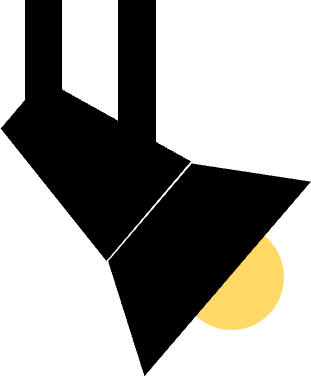 若學生對於「就近入學」的需求較為明確，則可參加五專完全免試入學，選擇離家近的學校報名。



若學生對於「科組」的需求較為明確，則建議可以參加五專優先免試入學，全國不分區，可選填30個志願。



若學生對於「學校」的需求較為明確，則建議可以參加五專聯合免試入學，鎖定志願學校科組。
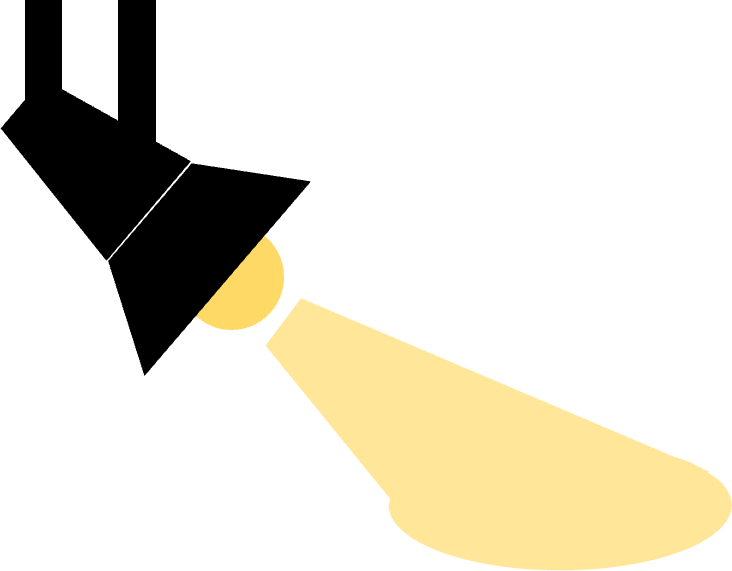 伍
其他五專招生管道
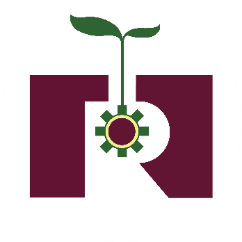 伍、其他五專招生管道_五專免試續招
經五專完全免試入學、五專優先免試入學及各區五專聯合免試入學招生後，仍有招生名額之五專招生學校得經教育部核准辦理續招，分發作業由五專續招學校自行訂定之招生規定辦理。
各校辦理五專免試續招時間，與高級中等學校相同時間開始辦理（約７月底～８月初），有意報名者可至技專校院招生策略委員會網站（http://www.techadmi.edu.tw）查詢招生學校科組名額等資訊。
伍、其他五專招生管道_特色招生甄選入學（七年一貫制）
七年一貫制為特殊的藝術類科教育學制，學生修業期間前5年視同五專生，五年級在校生成績及格者，應參加公開升級甄試；通過甄試者得直升並繼續後2年大學部(二技)學業。
未參加或未通過升級甄試者，由學校視其修業情形，發給修業證明或五專副學士學位證書。
學生完成七年一貫制學業，成績及格者，授予藝術學士學位。
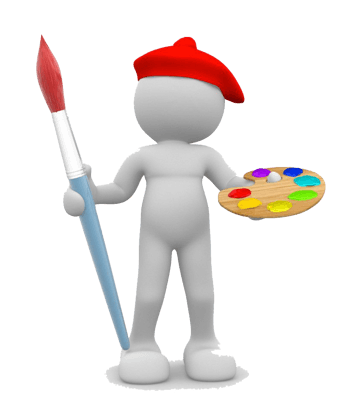 伍、其他五專招生管道_其他特殊專班招生(1/3)
伍、其他五專招生管道_其他特殊專班招生(2/3)
伍、其他五專招生管道_其他特殊專班招生(3/3)
伍、其他五專招生管道
注意
以上各項招生日程、招生方式
如有異動，請以簡章及各招生委員會公告為準
陸
招生資訊查詢
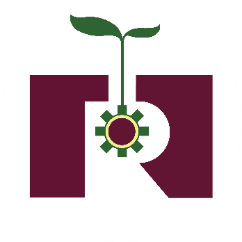 陸、招生資訊查詢
>
>
五專優先免試入學招生委員會
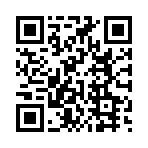 承辦單位：技專校院招生委員會聯合會
https://www.jctv.ntut.edu.tw/u5/
五專聯合免試入學招生委員會
>
>
【北區】技專校院招生委員會聯合會
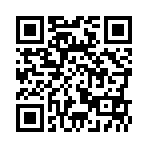 https://www.jctv.ntut.edu.tw/enter5/
>
>
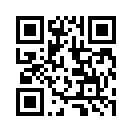 【中區】仁德醫護管理專科學校
https://exam.jente.edu.tw
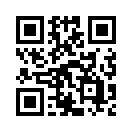 【南區】國立高雄餐旅大學
https://s5.nkuht.edu.tw
陸、招生資訊查詢
>
>
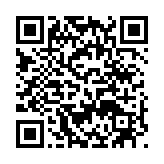 技專校院招生策略委員會
https://www.techadmi.edu.tw/
>
>
技訊網-五專
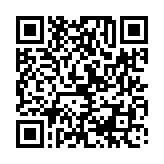 https://techexpo.moe.edu.tw/search/
>
>
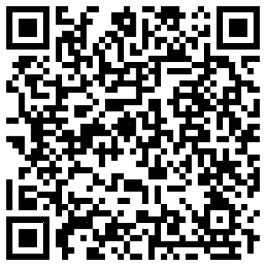 國中畢業生適性入學宣導網站
https://shs.k12ea.gov.tw/site/adapt-k12ea
>
>
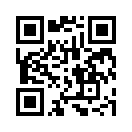 國中教育會考-全國試務會
https://cap.rcpet.edu.tw
陸、招生資訊查詢
本會每年彙編當學年度「多元入學進路指南」，113學年度版預計自112年12月底可至本會官網-「招生宣導→宣導資料下載」免費下載使用。（網址： https://www.techadmi.edu.tw/page.php?pid=61 ）
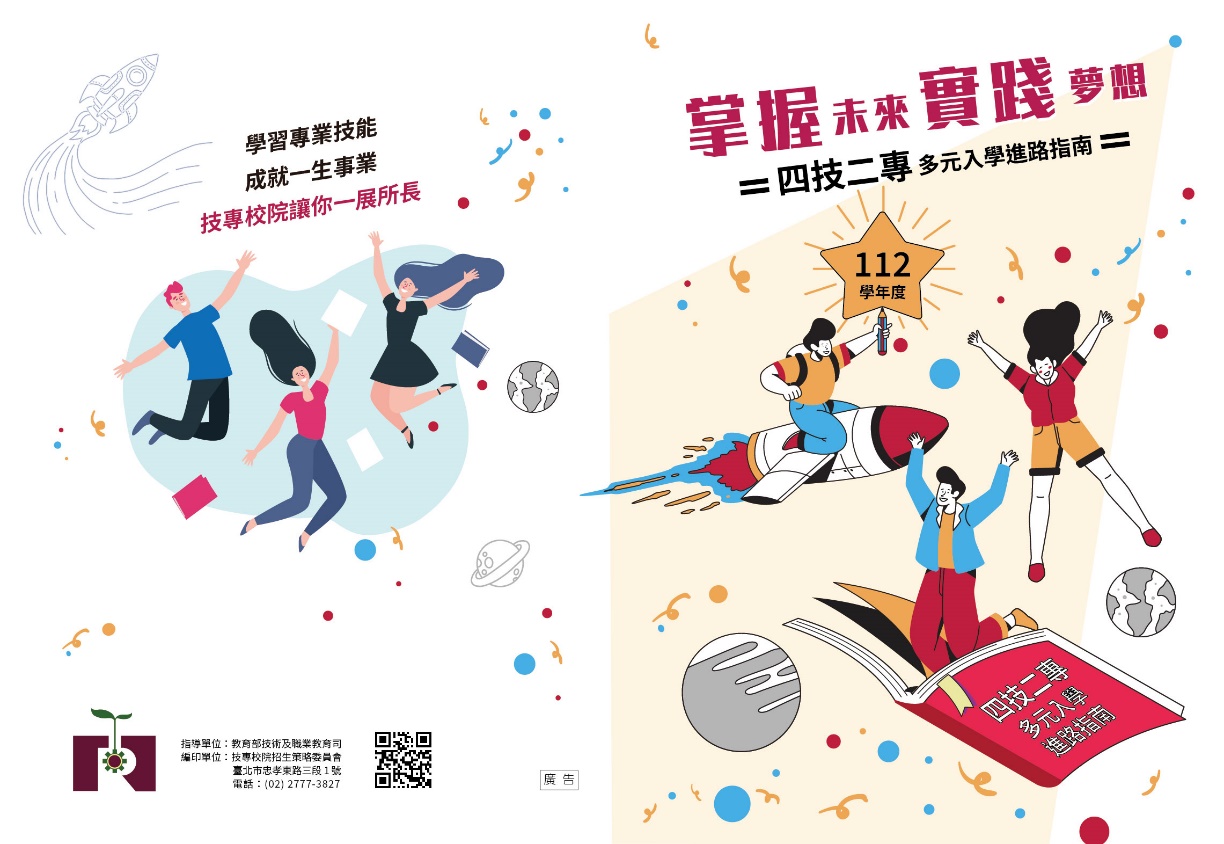 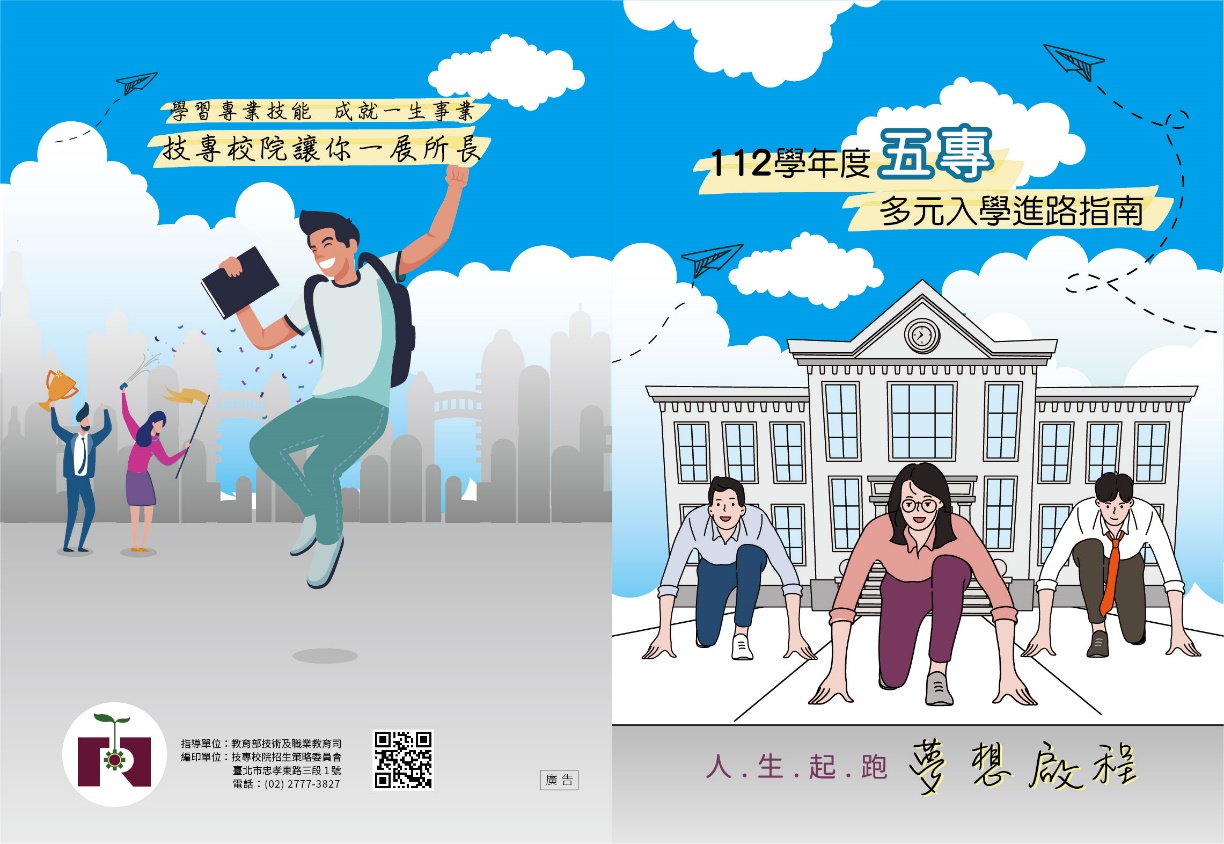 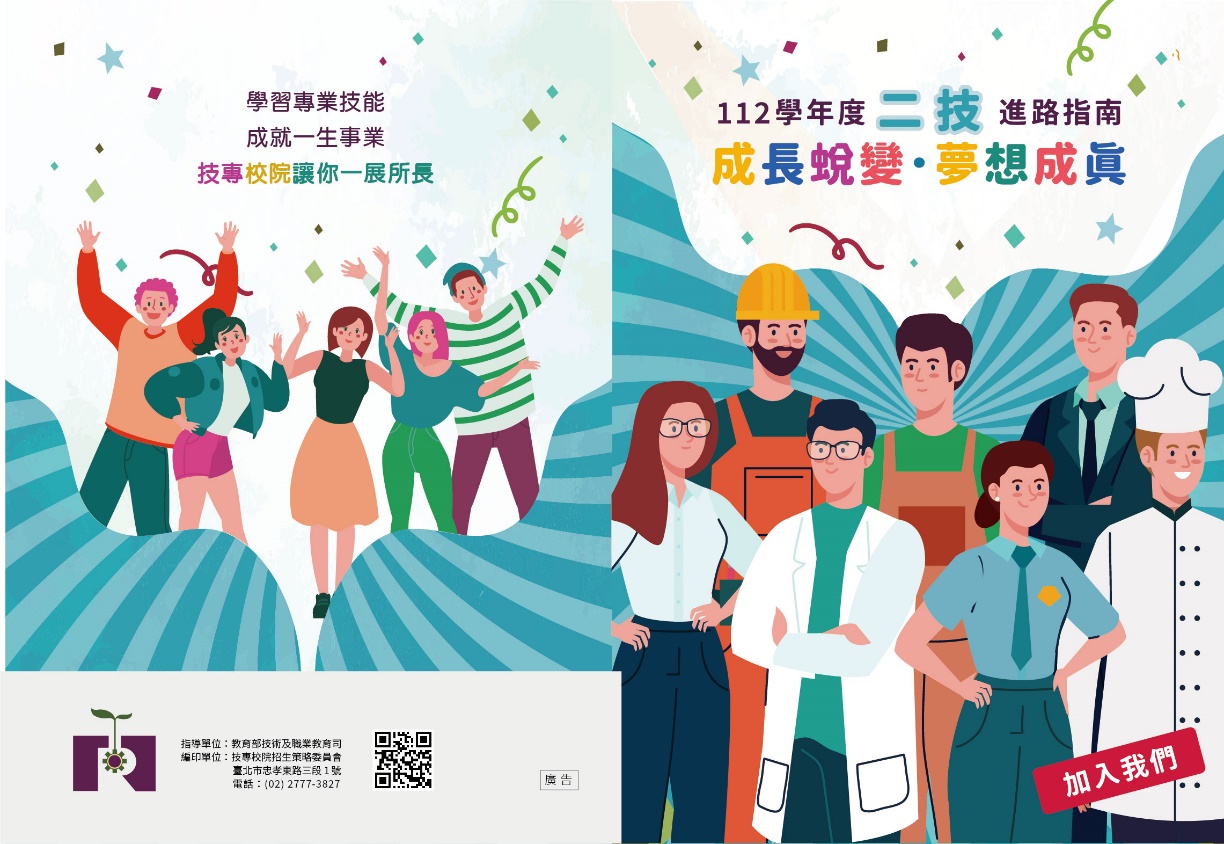 五專招生管道介紹完畢感謝聆聽
END